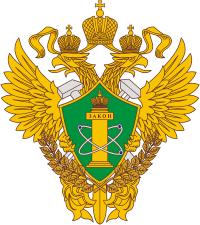 ФЕДЕРАЛЬНАЯ СЛУЖБАпо экологическому, технологическому и атомному надзоруПриволжское управление
РЕЗУЛЬТАТЫ НАДЗОРНОЙ ДЕЯТЕЛЬНОСТИ 
ПО НЕДОПУЩЕНИЮ ЧРЕЗВЫЧАЙНЫХ СИТУАЦИЙ 
НА ГИДРОТЕХНИЧЕСКИХ СООРУЖЕНИЯХ
Лотфуллин Адель Рамилевич
государственный инспектор Приволжского управления Ростехнадзора
1
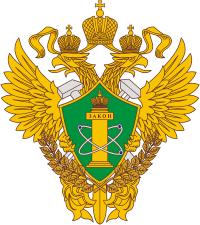 Ростехнадзор осуществляет федеральный государственный надзор в области безопасности ГТС 
в соответствии с Федеральным законом от 21 июля 1997 г. № 117-ФЗ 
«О безопасности гидротехнических сооружений»
Статистические данные по Приволжскому управлению Ростехнадзора на 30.05.2022:
2
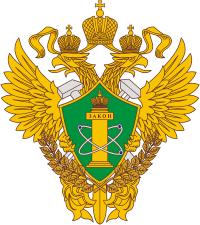 Состояние обеспечения безопасности ГТС 
региональными органами исполнительной власти и эксплуатирующими организациями
3
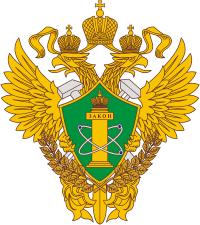 Результаты контрольно-надзорной деятельности в области безопасности ГТС на 30.05.2022
Постановление Правительства Российской Федерации от 10.03.2022 № 336 
«Об особенностях организации и осуществления государственного контроля (надзора), 
муниципального контроля»
4
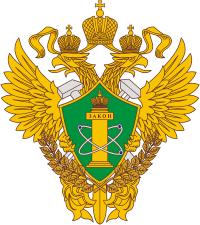 Результаты оказанных государственных услуг в области безопасности ГТС на 30.05.2022
Постановление Правительства Российской Федерации от 12.03.2022 № 353 
«Об особенностях разрешительной деятельности в Российской Федерации в 2022 году»
5
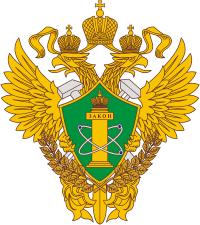 Приказ Ростехнадзора от 29.12.2021 № 471 «О безопасной эксплуатации и работоспособности 
гидротехнических сооружений, поднадзорных Федеральной службе по экологическому, 
технологическому и атомному надзору в период весеннего половодья и паводков 2022 года»
Итоги прохождения половодья 2022 по Приволжскому управлению Ростехнадзора на 30.05.2022:
6
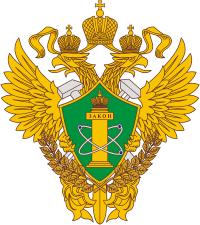 Типовые несоответствия федеральному законодательству:
не созданы финансовые резервы, предназначенные для ликвидации 
аварии ГТС; 
отсутствуют журналы визуальных наблюдений и соответственно
не ведутся записи о техническом состоянии  ГТС в процессе эксплуатации; 
не обеспечена, соответствующая нормам и правилам
квалификация работников, эксплуатирующих ГТС;
не проводится анализ причин снижения безопасности ГТС
не осуществляется разработка и реализация мер по обеспечению
исправного состояния ГТС и предотвращению аварии ГТС;
отсутствует ледозащитное устройство водосбросной конструкции.
7